Field Trip to Lye Brook Wilderness Area
Assessment of  Campsite Impact on Water Quality
Branch Pond near trailhead: our first stop
Branch Pond
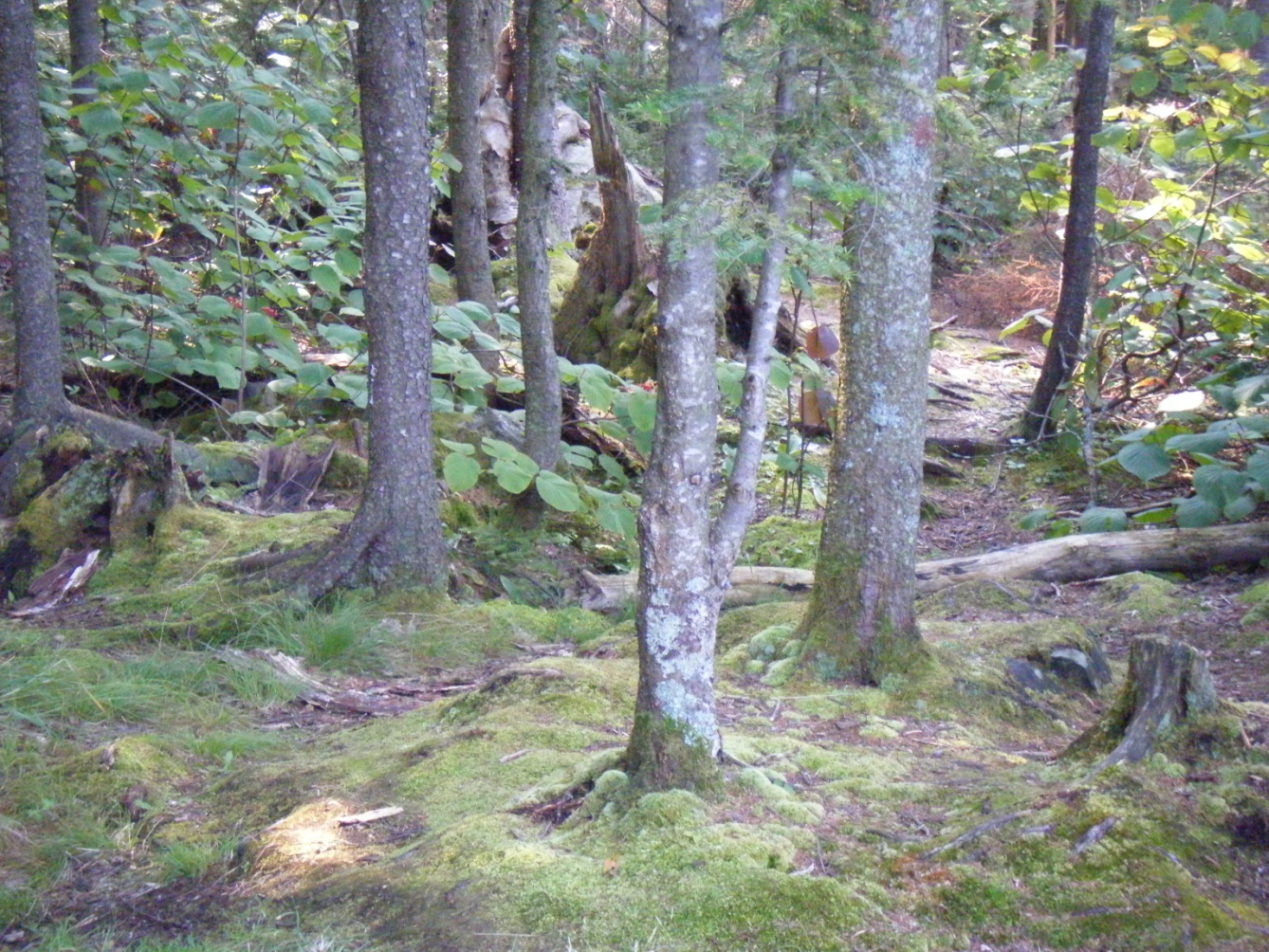 Branch Pond near the trailhead at the end of Kelly Stand Road. Networks of trails to many tent sites exist. What is the impact of these sites on water quality, if any?
Tent site complex at Branch Pond
Note fire ring, and proximity of site to water’s edge. Counterclockwise from upper left: Diane Burbank (FS); Ben Cowan from GMC who will be staying at Bourn and Branch Ponds; Jim Kellogg (VT ANR) and Danna Strout (FS).
Different management outlooks
GMC
Dave Hardy
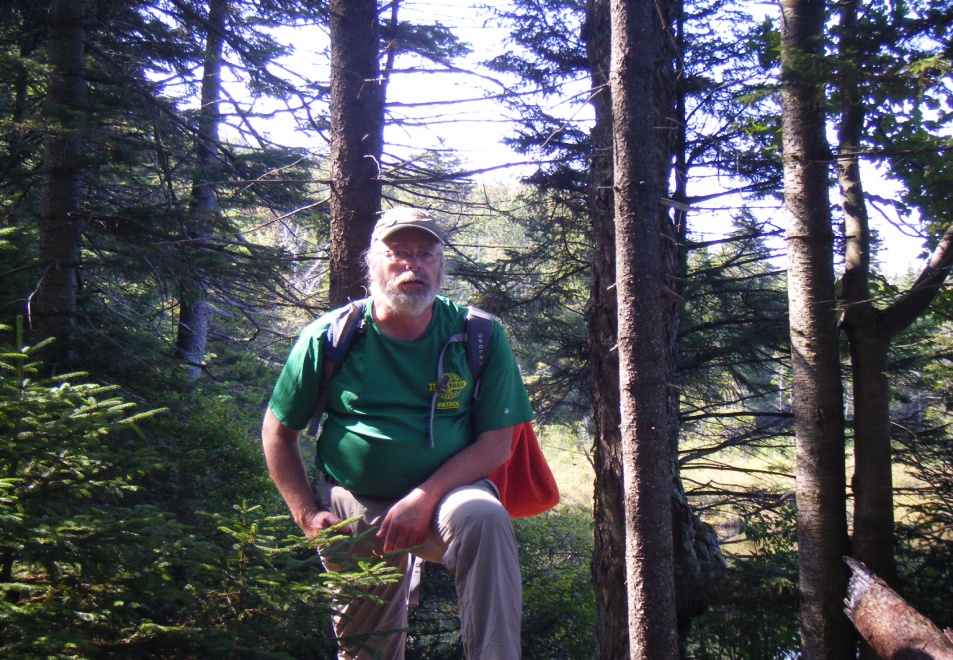 Jeff Sullivan and Emily Benning
Dave Hardy
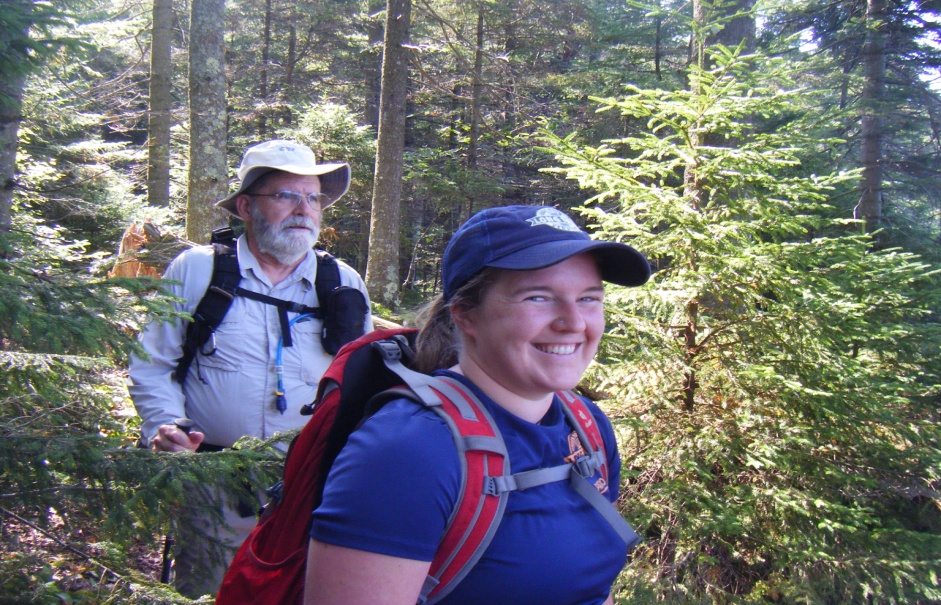 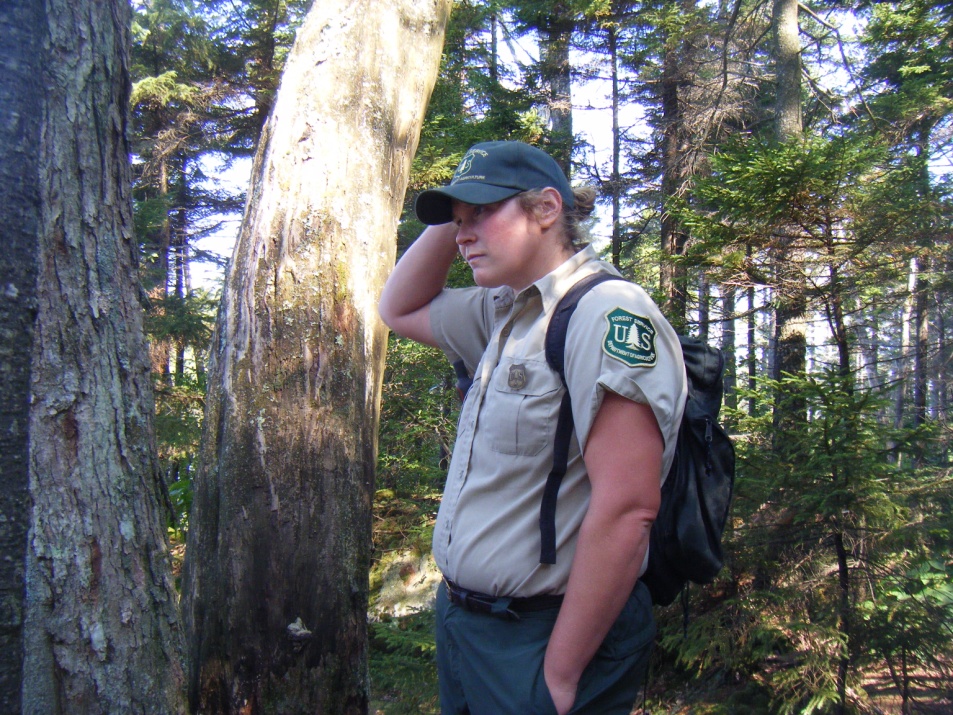 Jim Kellogg
FS
VT ANR
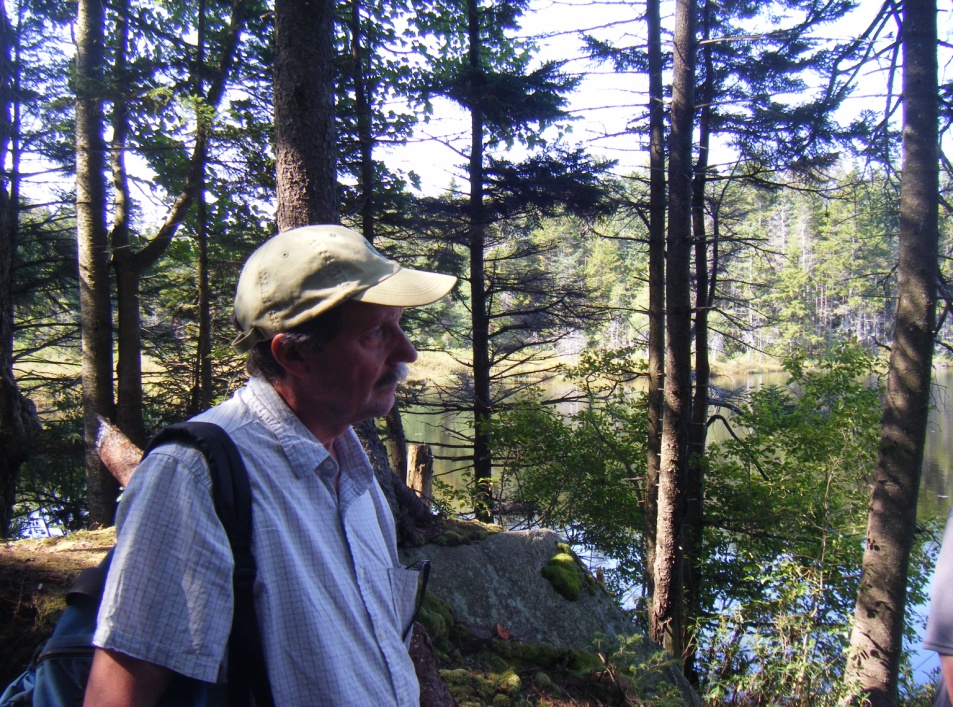 Danna Strout
Danna Strout
WQ and poopage
One item that was discussed at  our first stop at Branch Pond was whether it would help to have a port-a-potty installed, to decrease the side trails into the woods and to reduce E. coli and other poop related bacteria from running off into the pond.
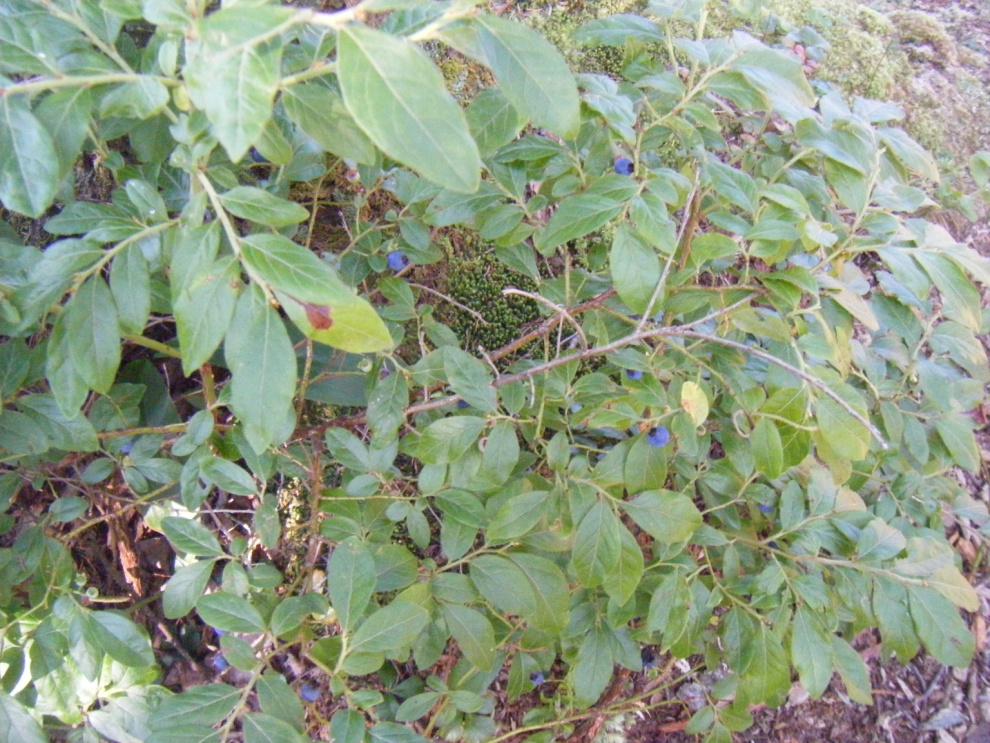 Wilderness considerations come into play in this discussion, too, though Branch Pond is not in the wilderness area.
Site Closure?
Jim would be happy to see all the high impact  sites closed to allow for hardening up and recovery. But he is supportive of any efforts to reduce erosion and other WQ impairment.
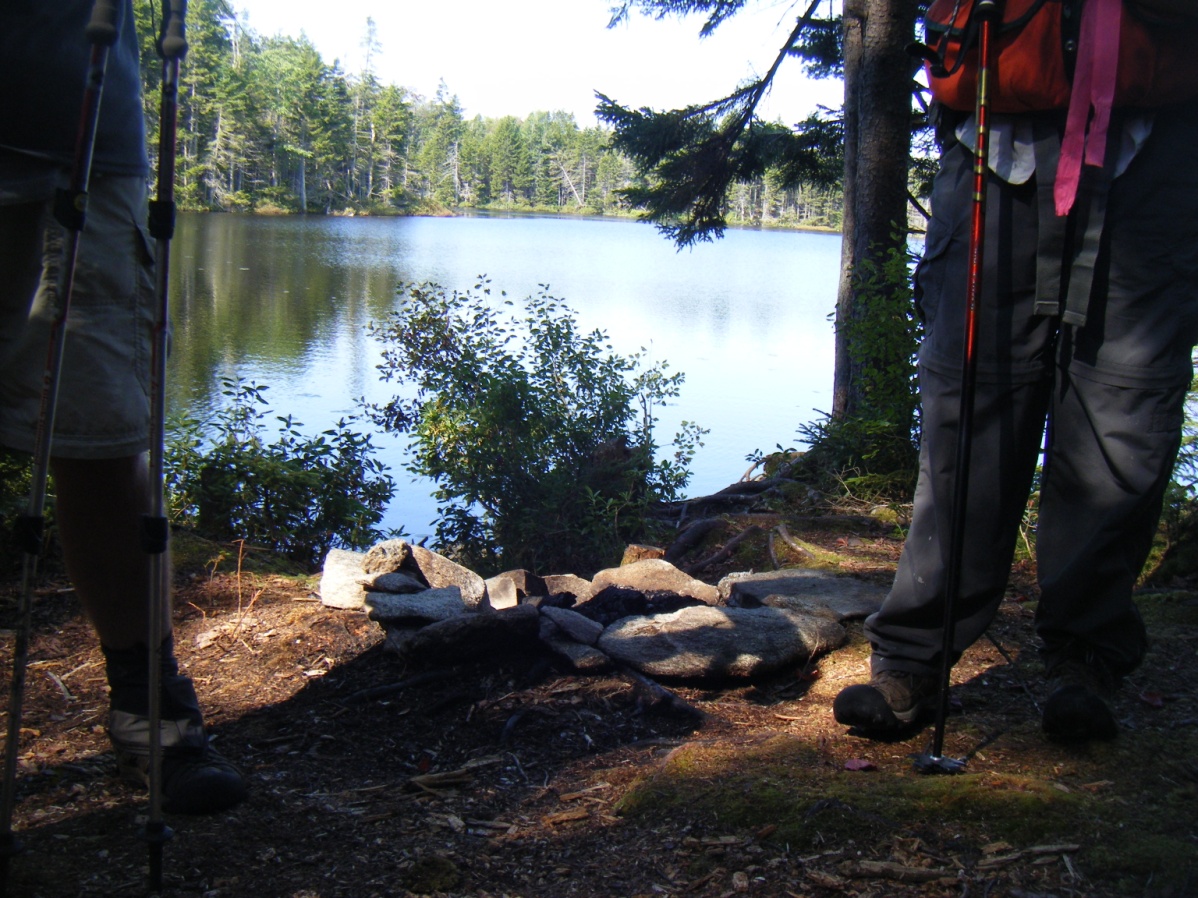 Note the lack of vegetative recovery at this site, despite the closure of Kelly Stand Rd for several years post – Irene.
Survey use
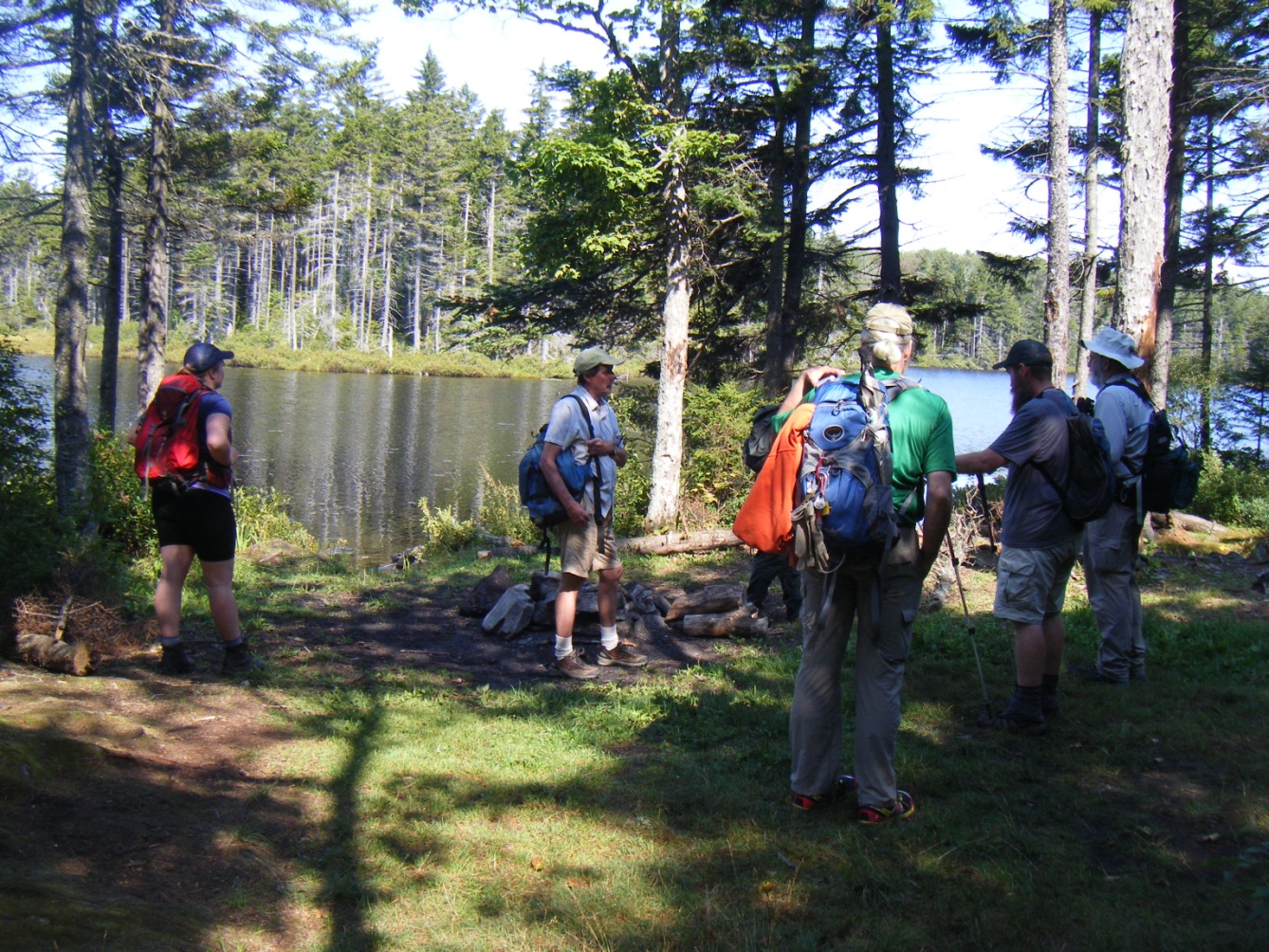 The GMC folks are eager to allow for recreation but understand the impact concerns, and have hired a person who will live at the ponds and survey usage. This person may eventually be more of a caretaker/educator.
FS perspectives
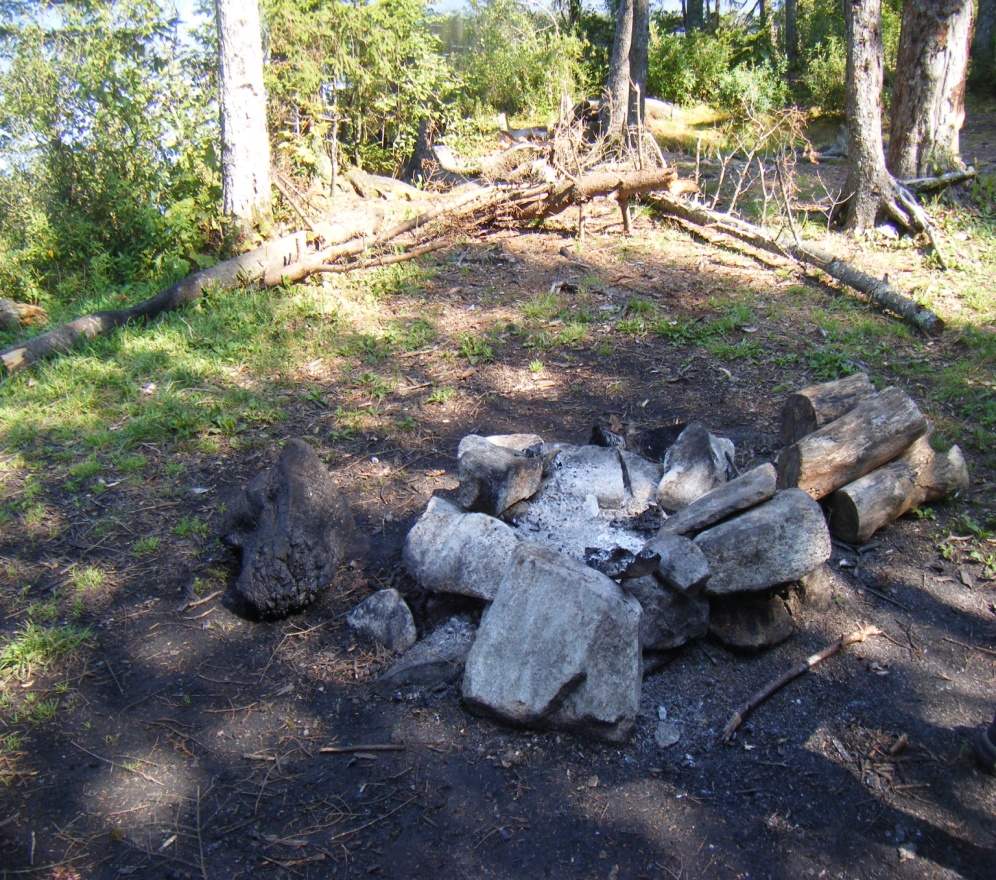 The Forest Service folks are a tad more laissez-faire, being constrained by budgets and limited personnel. 
Enforcement of closure would not be easy.
Note the grass that has recovered at this site, likely due to the limited access while Kelly Stand Rd was closed.
Limited availability of personnel would make enforcing site closure difficult.
Many sites are in use
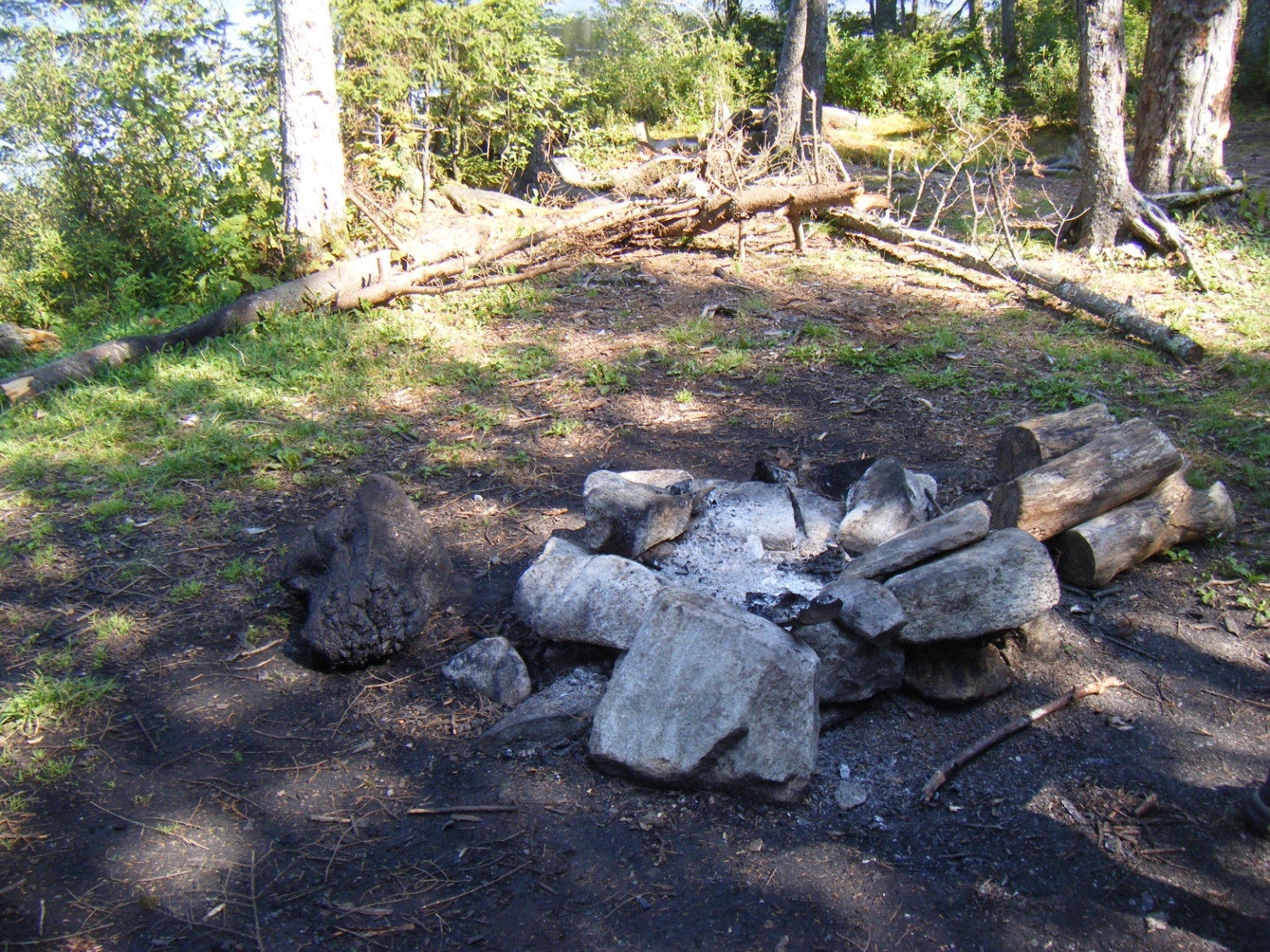 Bourne Pond
Campers have cut trees down in addition to using downed wood to construct fire pit furniture
Data on WQ Impact?
Is there any evidence of water quality impairment from tent sites? Yes, in terms of erosion – silt (settled) can be observed in the ponds where trails come down to the water, and can be observed during rain events.  E. coli is not measured, and WQ sampling is not done frequently enough or close enough to the sites to detect direct impact.
Other options were discussed
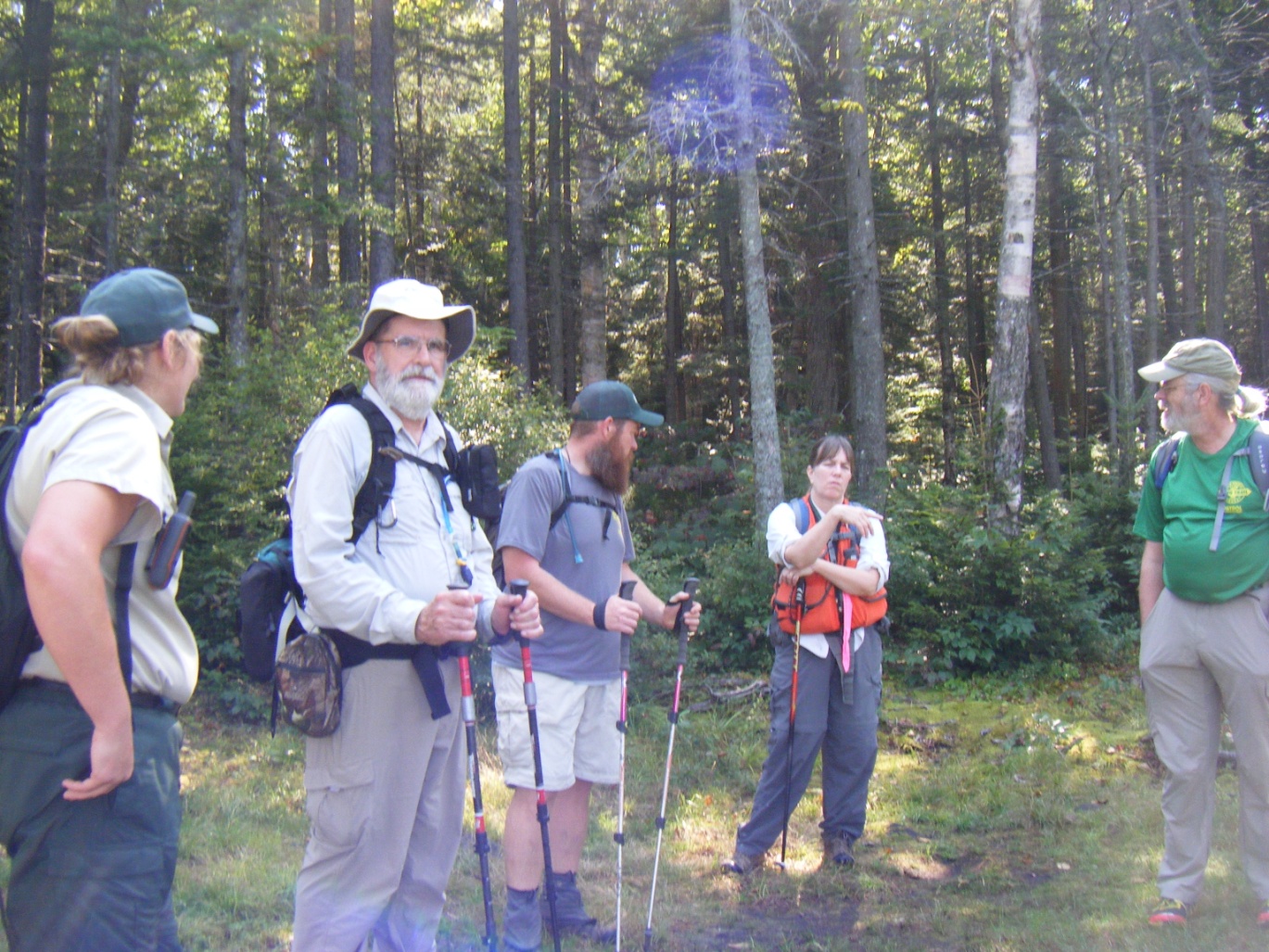 From left to right, above: Dave Hardy, (GMC), Angie Quintana, (USFS), Emily Benning, (GMC), and Jim Kellogg (VT ANR)
From left to right: Danna Strout (USFS), Jim Sullivan and Ben Cowan, (GMC), Diane Burbank (USFS), and Dave Hardy (GMC)
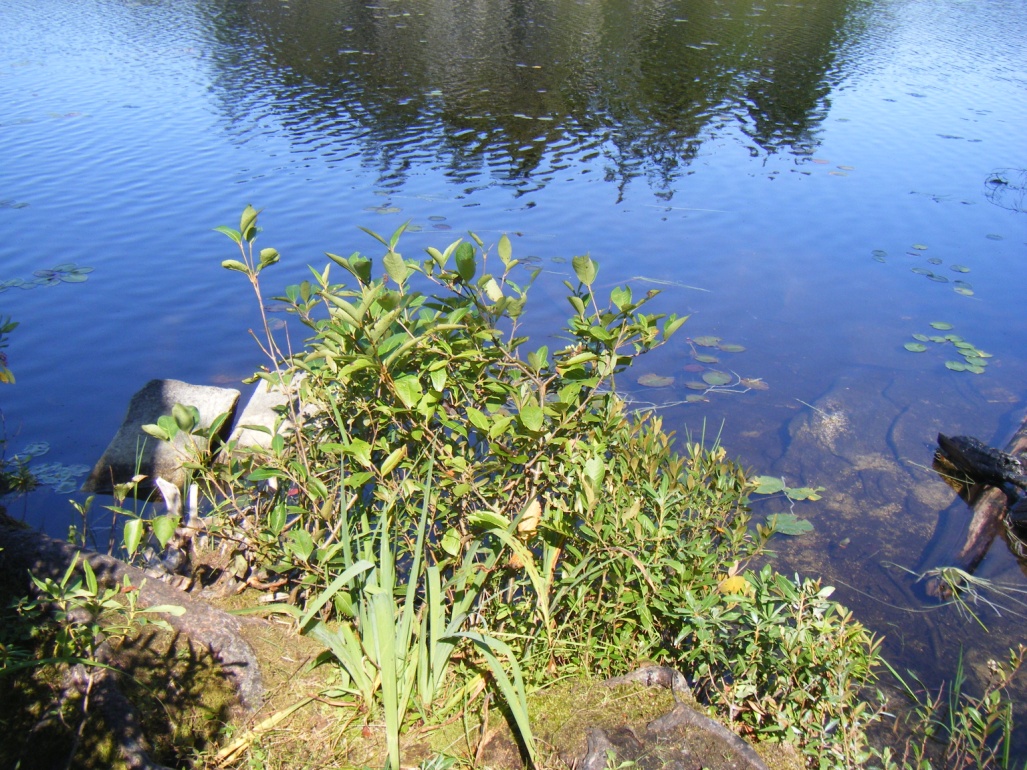 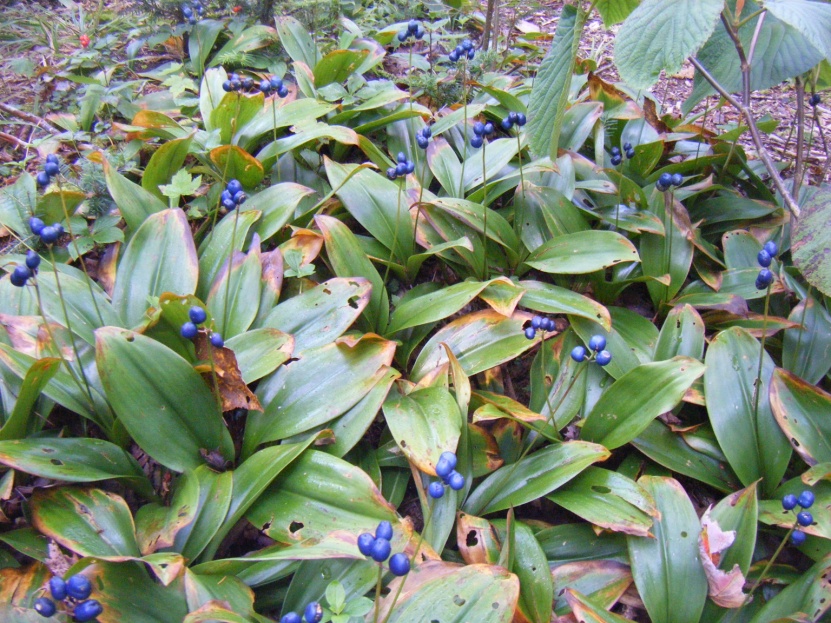 Mitigating run-off by strategic placement of boulders and berms might be the easiest first step.
Other discussion points
Desire to have people recreate and experience  wilderness
Need to have someone at the tent sites like MM summit caretaker
Recent lakeshore protection legislation – does it cover Branch Pond (which is not wilderness)?
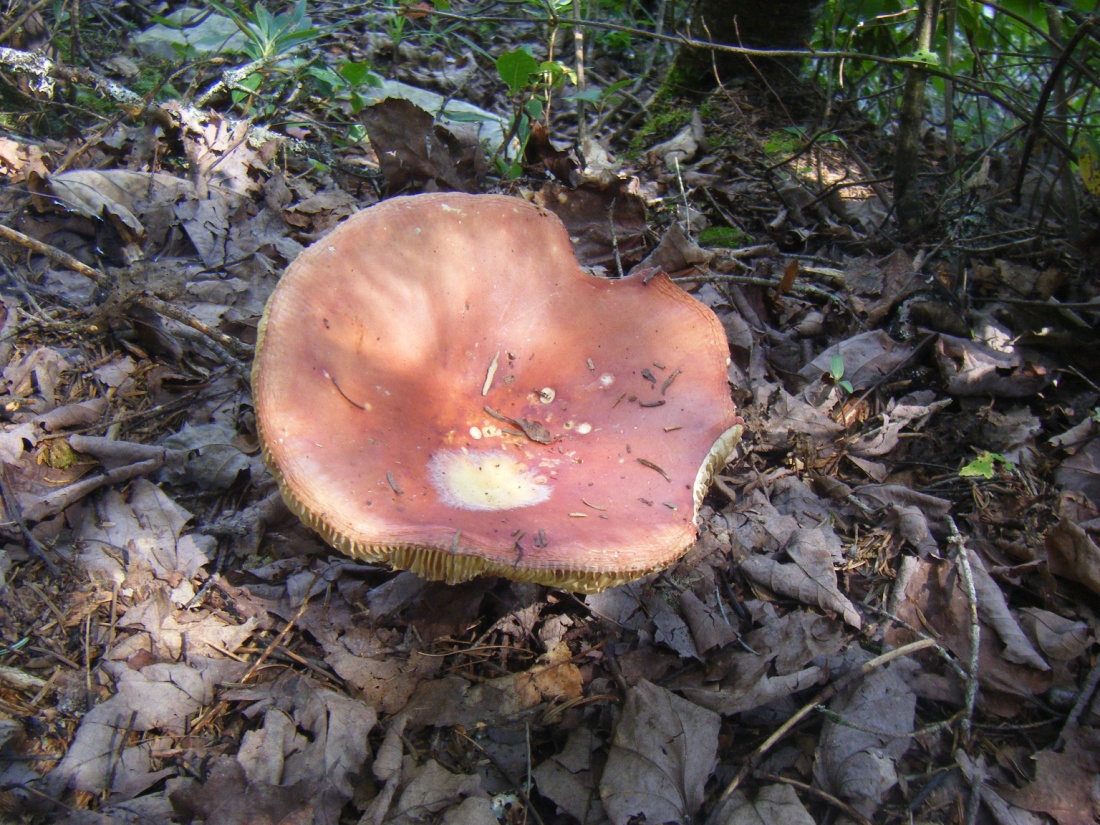 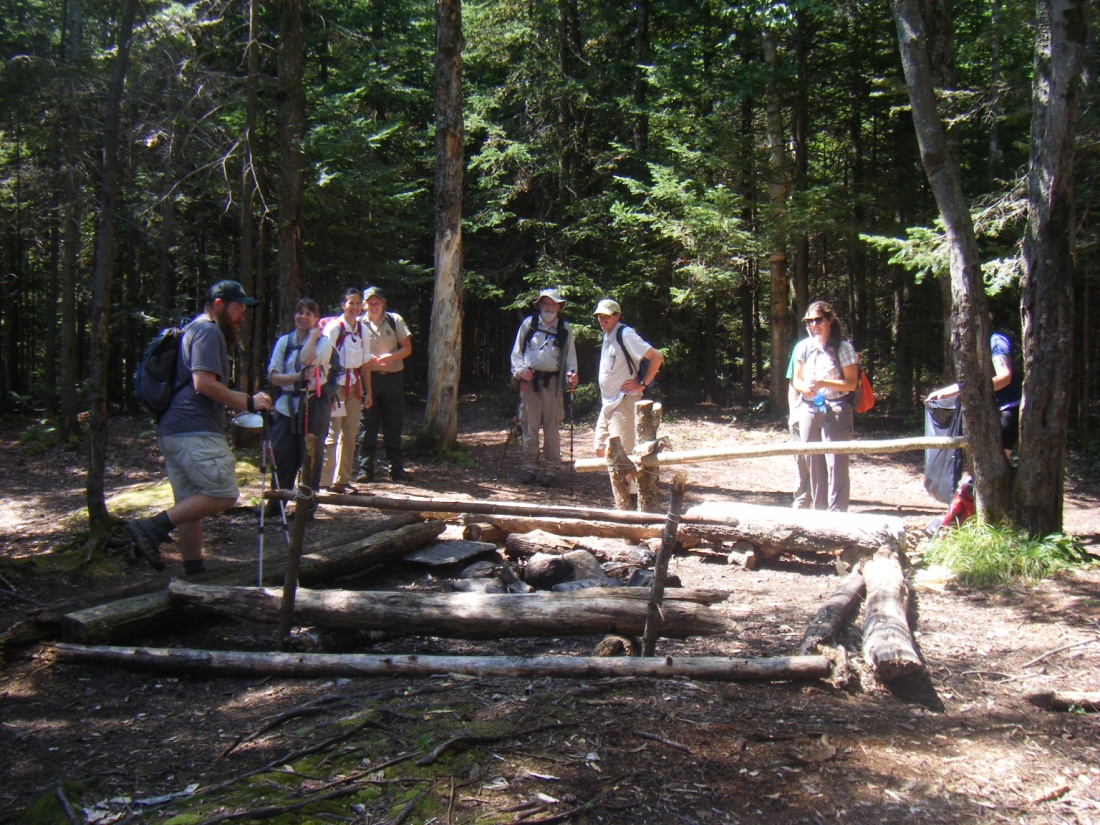 Contemplating wilderness experience and unofficial, structured campsites. Note damage to vegetation.
Debating the issues…
And despite differences
Everybody loves this place…
The end